Диагностический компонент в работе воспитателя  ЦКРОиР
Дуган Надежда Александровна,
воспитатель дошкольной группы
ГУО «Мозырский районный ЦКРОиР»
Работа по развитию сенсорных эталонов и развитию мелкой моторики руки
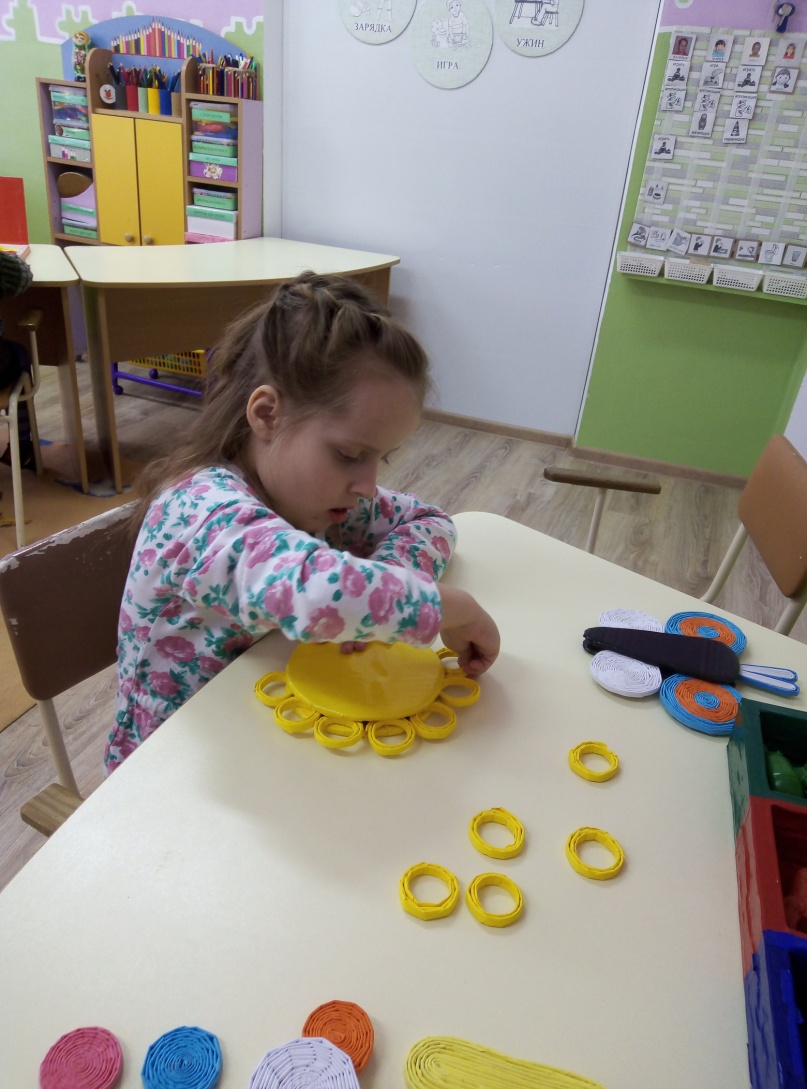 Восприятие формы, величины, цвета
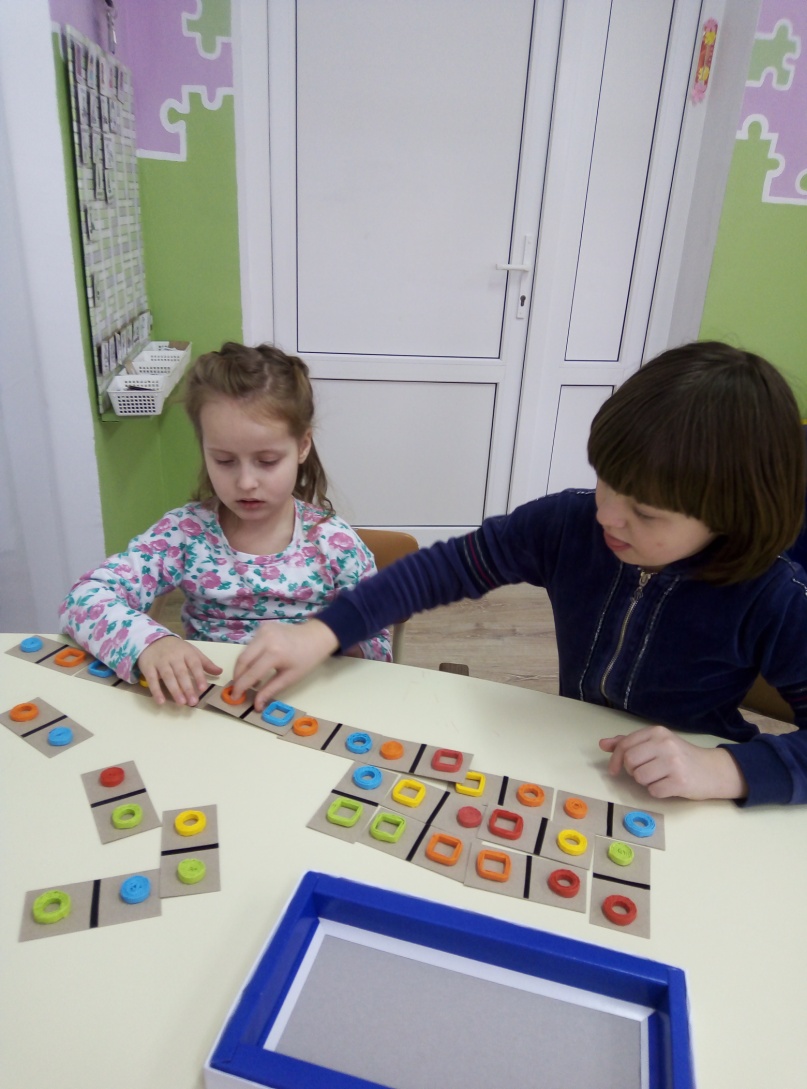 Диагностика уровня сенсорного развития
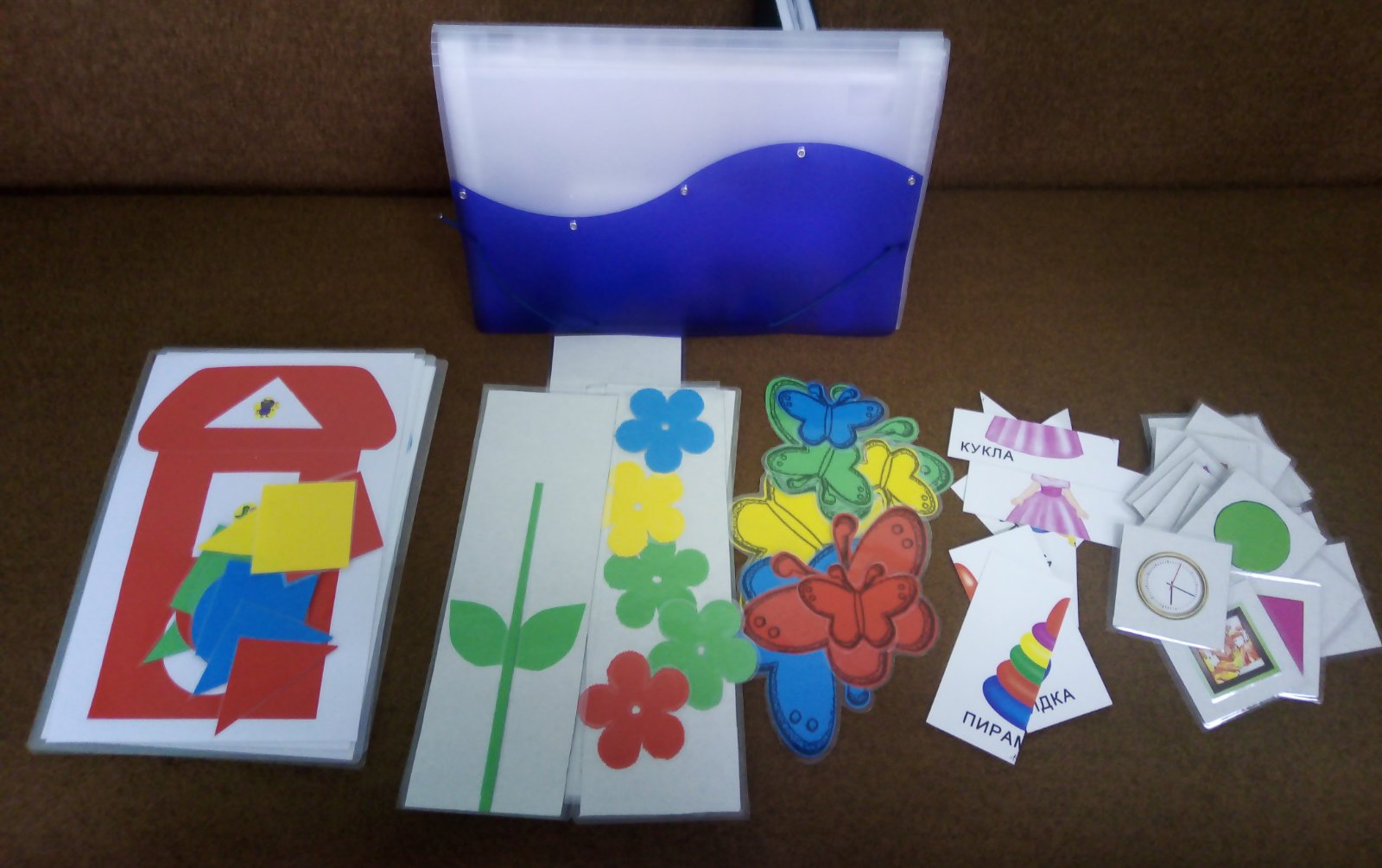 Диагностические  задания:
Сложи разрезную картинку (из  частей)  (методика Стребелевой Е.А.)
Группировка предметов                           (адаптированный вариант методики Венгера Л.А.)
Разбери и сложи матрёшку четырёхсоставную (методика Стребелевой Е.А.)
Найди цветок для бабочки                            (адаптированный вариант методики Земцовой М.И.)
Спрячь зверей
Сложи разрезную картинку (из  частей)  (методика Стребелевой Е.А.)
Группировка предметов (адаптированный вариант методики Венгера Л.А.)
Разбери и сложи матрёшку четырёхсоставную (методика Стребелевой Е.А.)
Найди цветок для бабочки                            (адаптированный вариант методики Земцовой М.И.)
Спрячь зверей
Требования к выполнению  диагностических заданий
При проведении обследования задания предъявляются ребенку сразу для самостоятельного выполнения, после объяснения задания. Последовательно предлагаем ребёнку сгруппировать игрушки; раскрыть матрёшку и собрать её; сложить целую картинку из частей, сложить цветок называя цвета

 Все задания должны сопровождаться естественными жестами и комментированием действий. Если ребенок затрудняется выполнить задания самостоятельно, взрослый демонстрирует соответствующее действие, а затем просит ребёнка повторить его. Если ребёнок не справляется и в этом случае, то используется метод совместных действий. Например, педагог руками ребёнка собирает матрешку; складывает разрезную картинку. Вслед за этим ребёнку предлагается действовать самостоятельно
Диагностические задания с критериями оценки действий
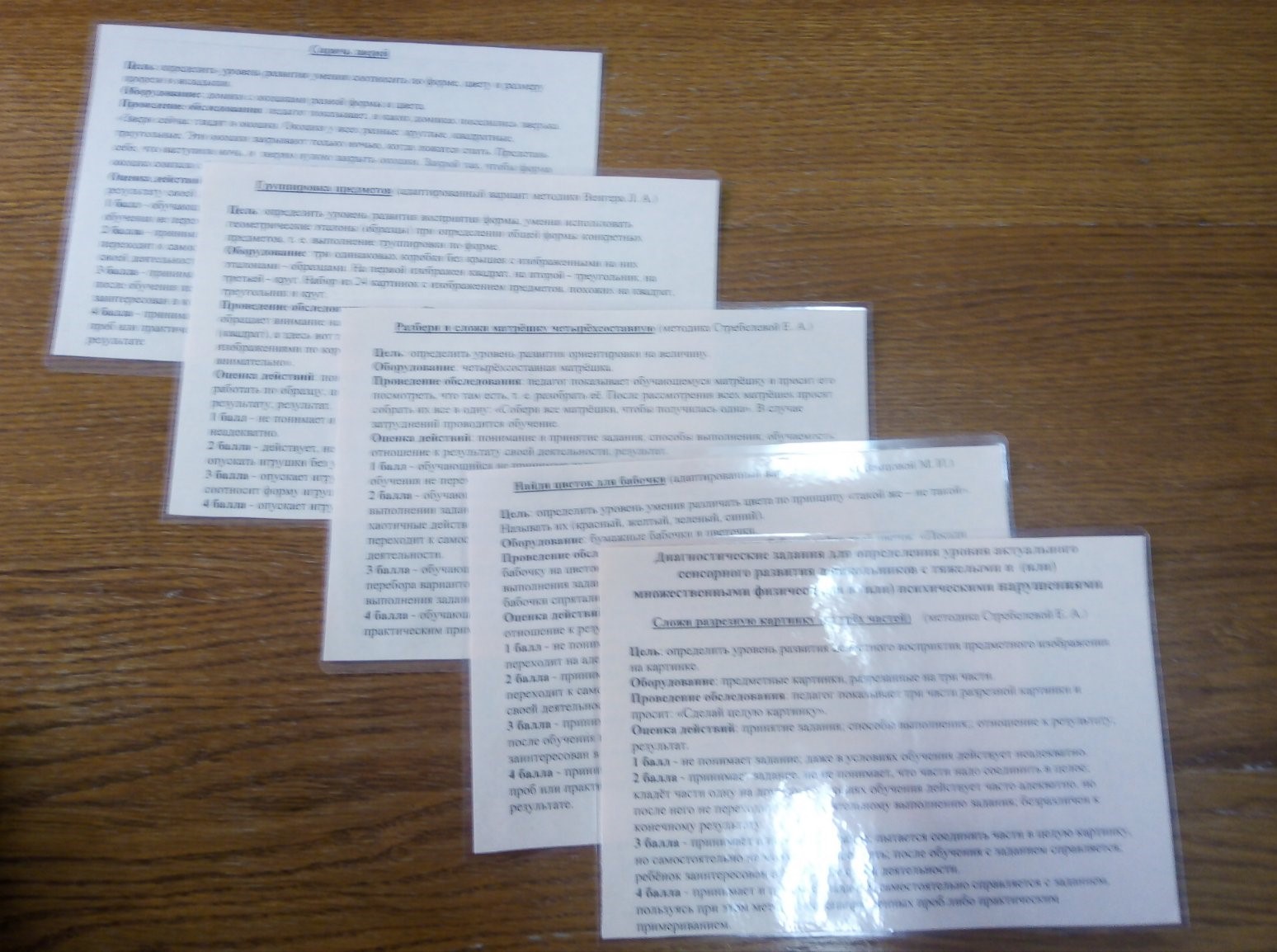 Карта диагностического обследования ребенкаФ.И. ребёнка                                                        начало года                                                                              конец годаИзучаемые действия
Работа по развитию сенсорных эталонов
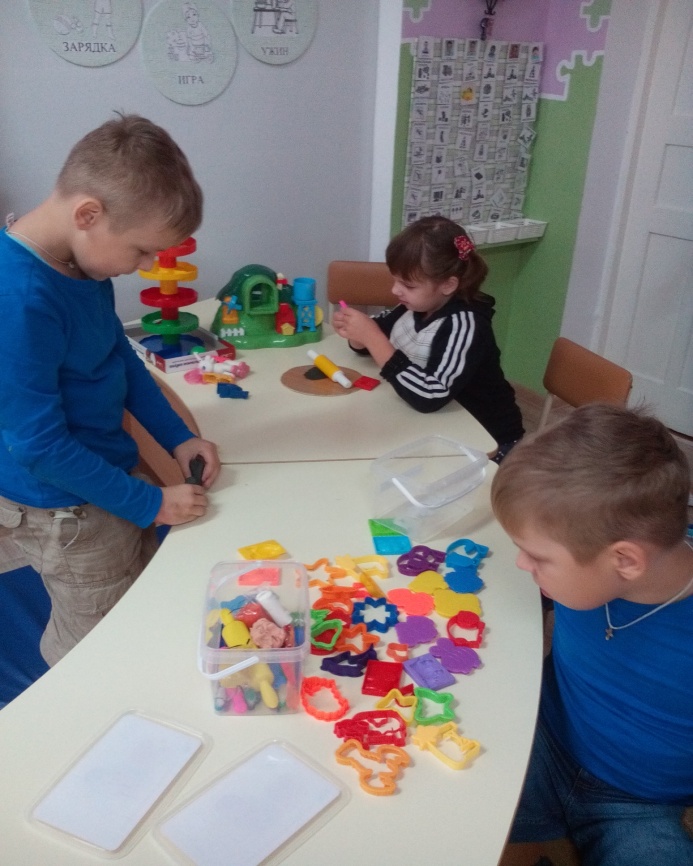 Перспективное планирование по предметным областям
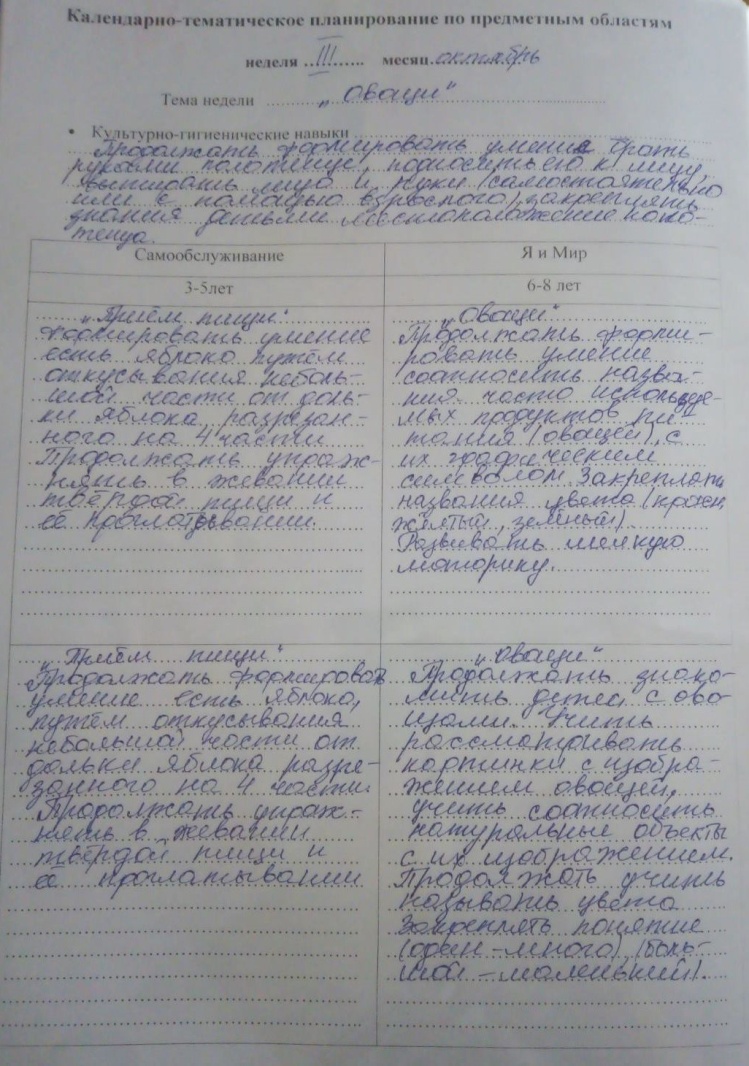 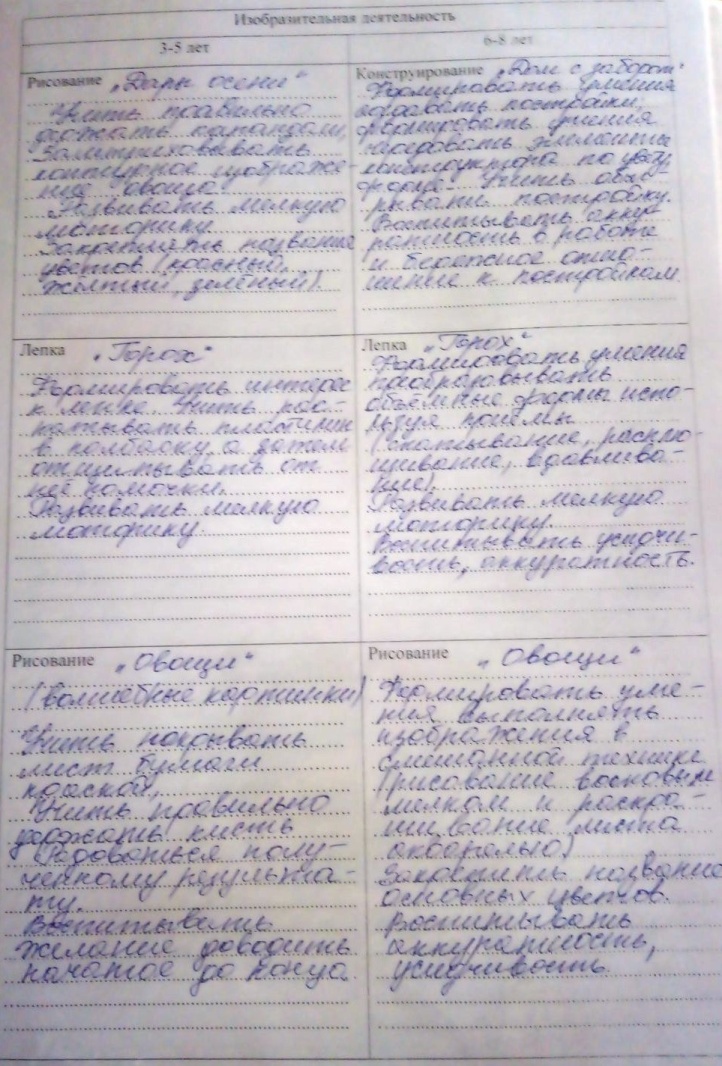 Тема недели: «Овощи»
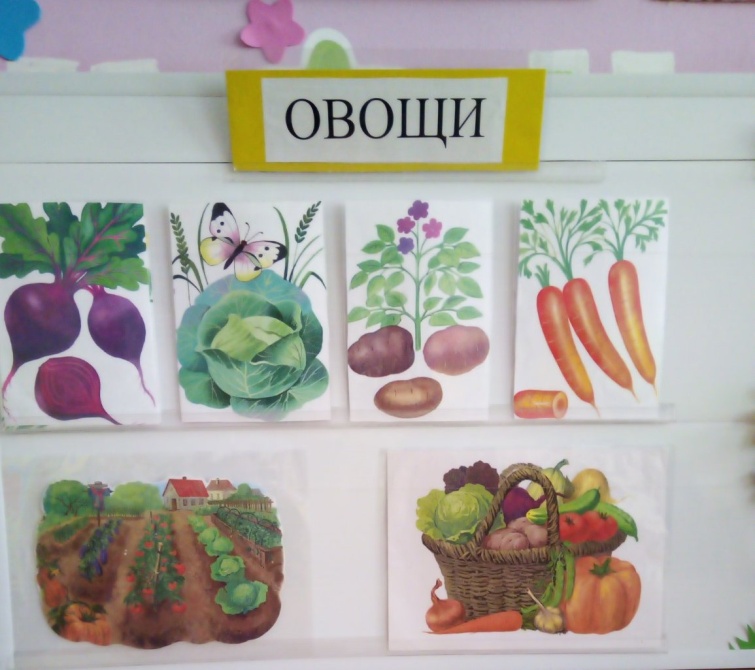 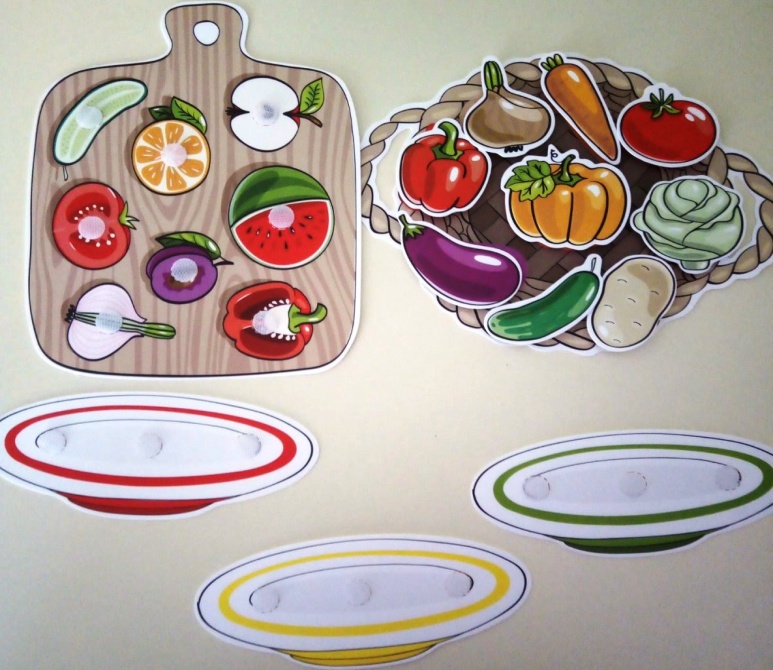 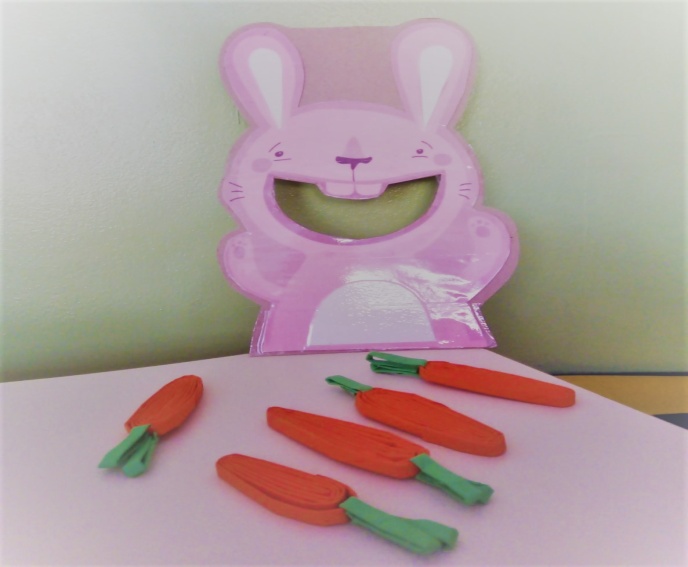 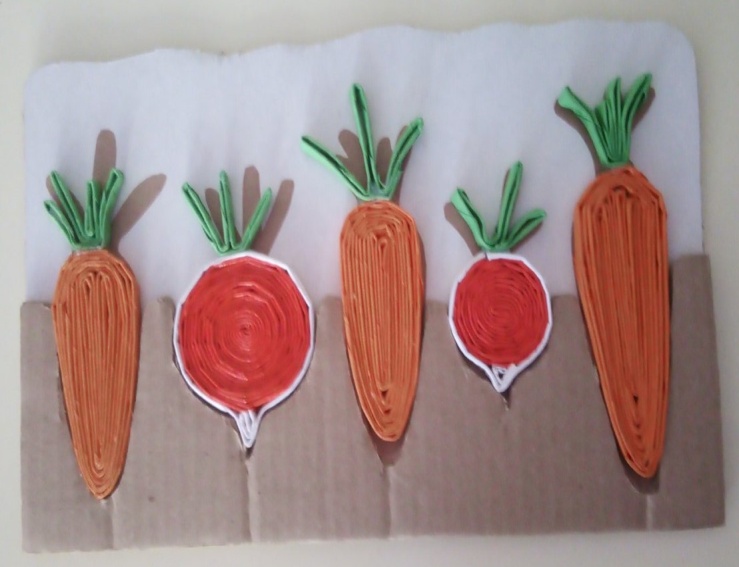 Выставка детских работ
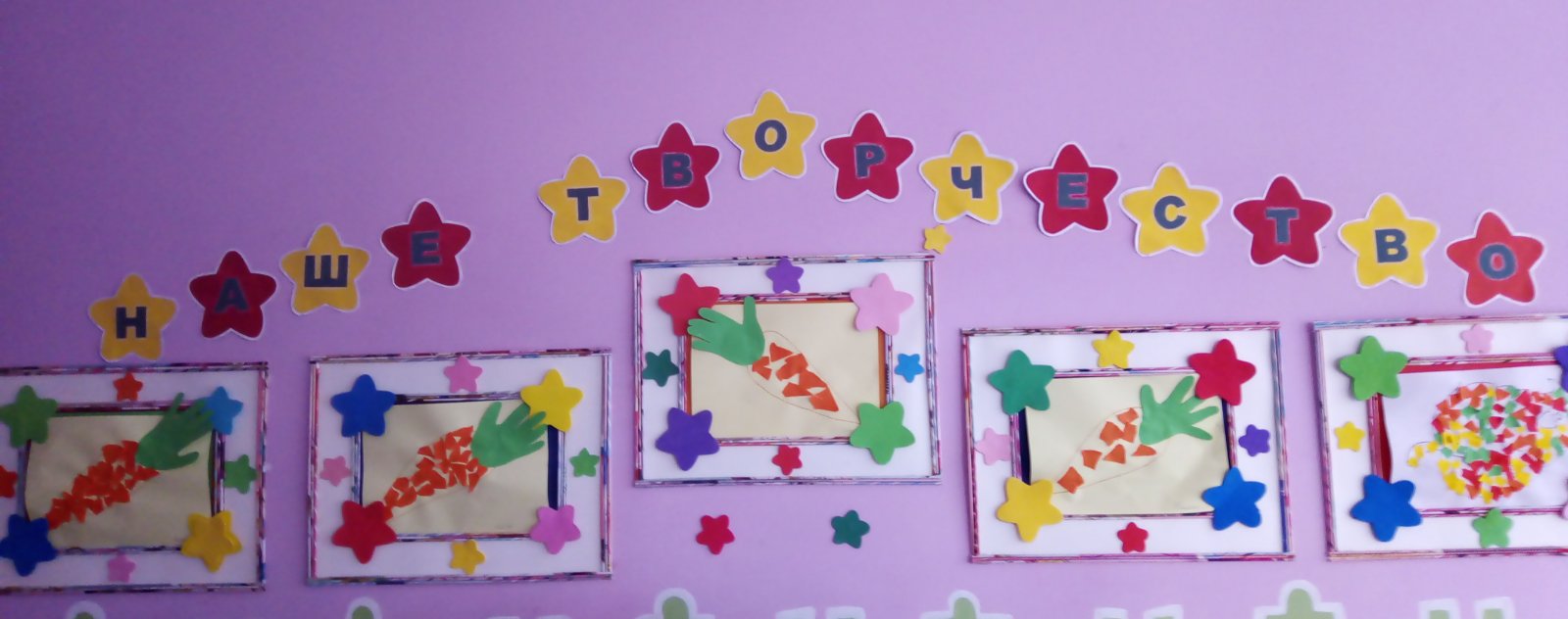